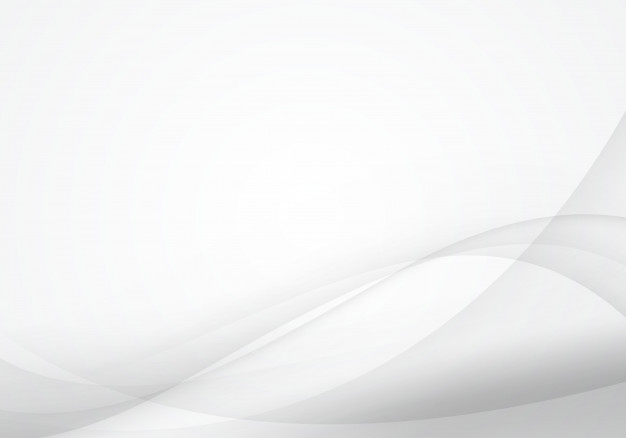 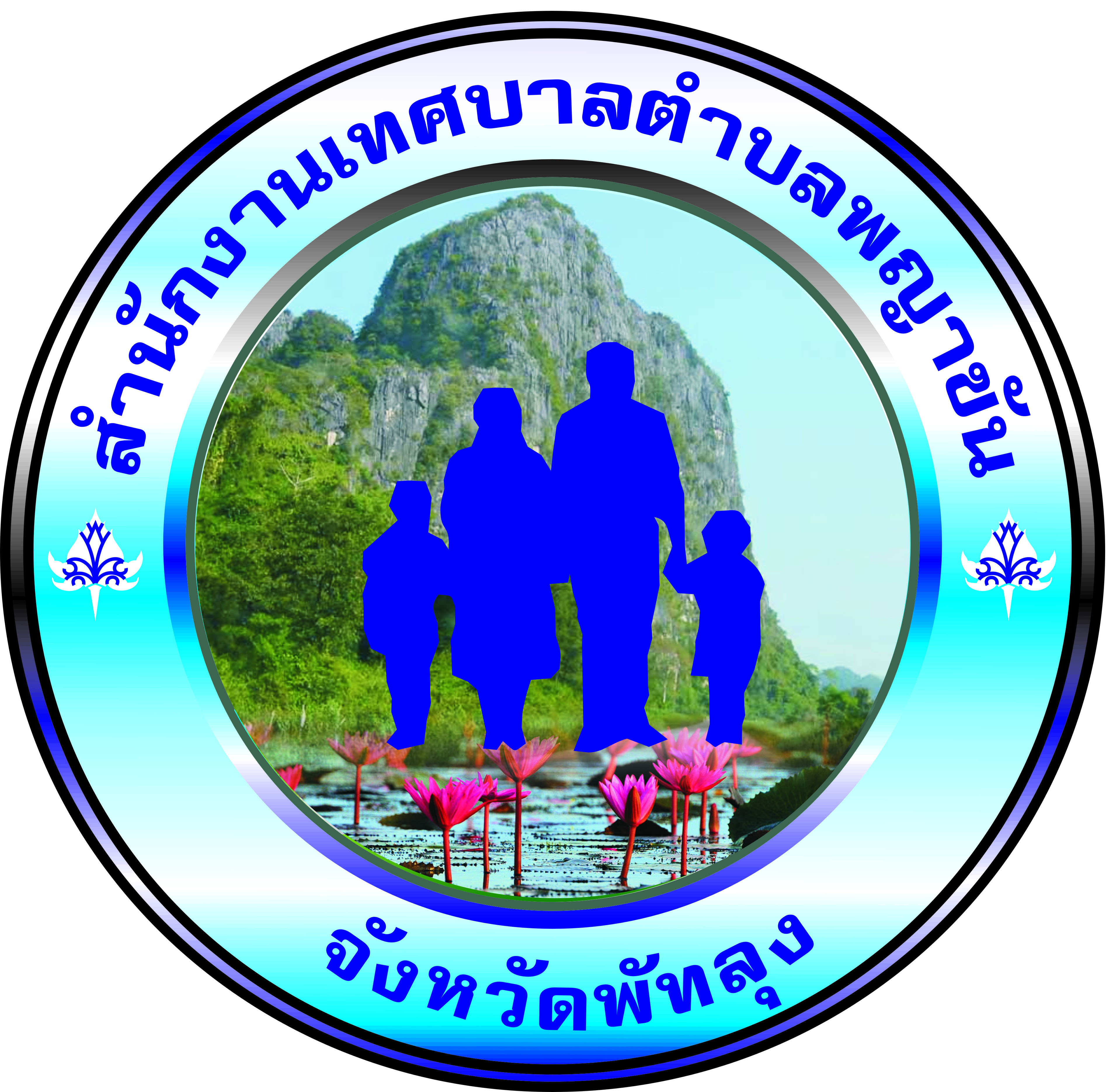 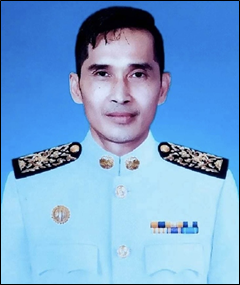 ข่าวประชาสัมพันธ์
เทศบาลตำบลพญาขัน
นายภัทรภณ ฟองทอง
นายกเทศมนตรีตำบลพญาขัน
Payakhan  Municipality
นายกเทศมนตรีตำบลพญาขันแถลงนโยบายต่อสภาฯ
วันที่ 20 มีนาคม 2567 นายสมชาย หนูจุ้ย ประธานสภาเทศบาลตำบลพญาขัน  เปิดการประชุมสภาเทศบาลตำบลพญาขัน สมัยสามัญ สมัยที่สอง ครั้งที่ 1 /2567 โดยนายภัทรภณ ฟองทอง นายกเทศมนตรีตำบลพญาขัน แถลงนโยบายต่อสภาเทศบาลตำบลพญาขัน ก่อนเข้ารับตำแหน่ง ณ ห้องประชุมเทศบาลตำบลพญาขัน
โดยคณะผู้บริหารเทศบาลตำบลพญาขันได้กำหนดนโยบายในการพัฒนาตำบลพญาขัน ตามวิสัยทัศน์และเป้าหมายที่กำหนดไว้
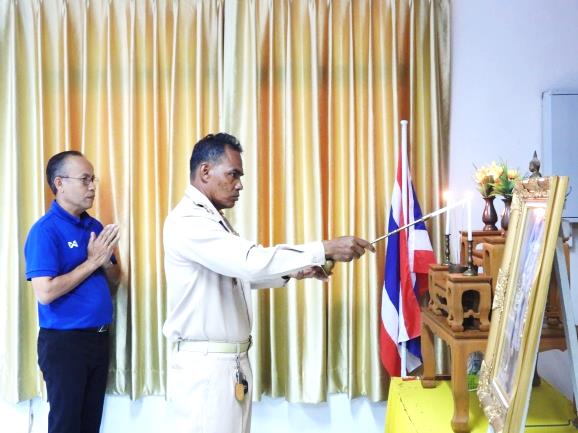 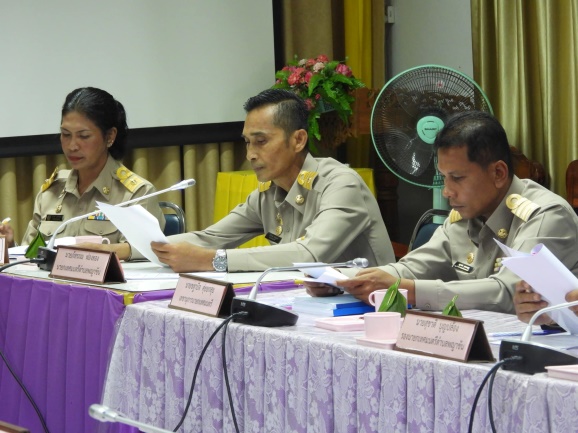 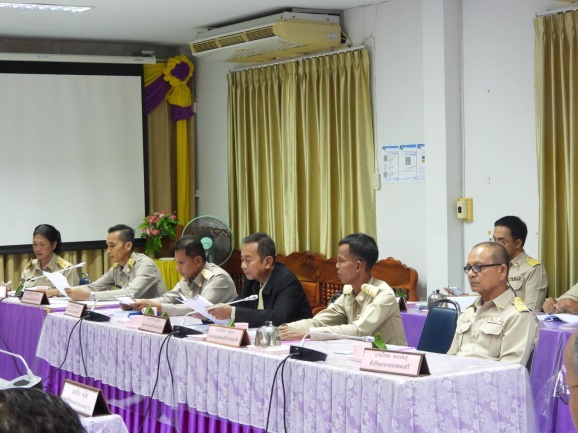 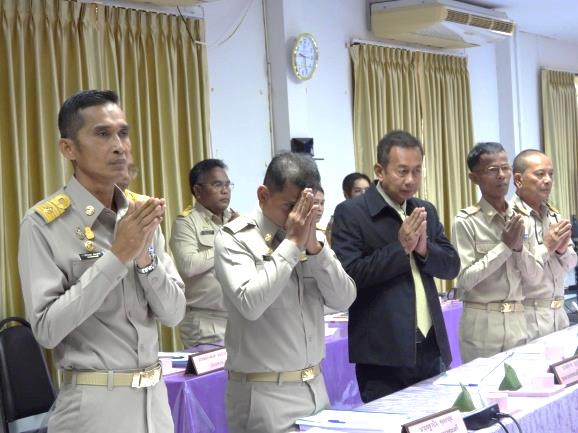 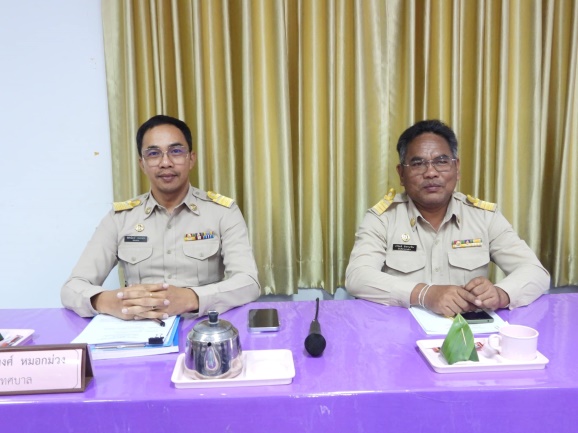 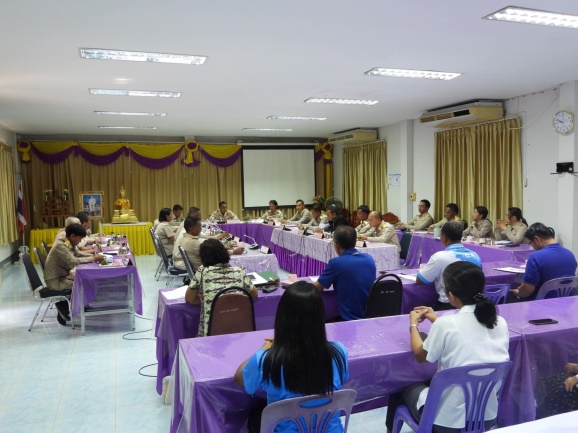 E-mail: Payakhan@saraban.mail.go.th          Facebook :  ทต.พญาขัน จังหวัดพัทลุง
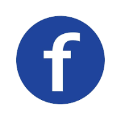 สำนักงานเทศบาลตำบลพญาขัน เลขที่ 142  หมู่ที่ 5  ตำบลพญาขัน อำเภอเมืองพัทลุง จังหวัดพัทลุง 93000    โทร 0-7467-0755 โทรสาร 0-7467-0756